CountryMark Workplace Excellence
Management System
Presented by: Thomas Noah and Leslie Day
CountryMark at a glance
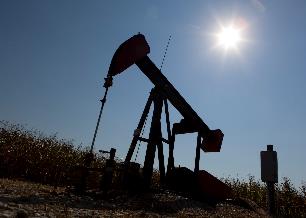 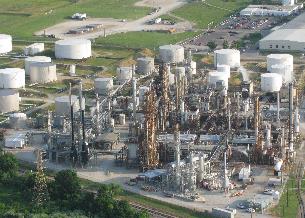 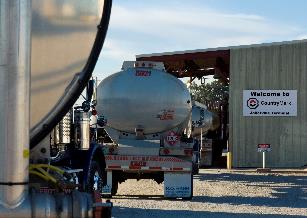 2
CountryMark Management System
“We will become the industry benchmark for how we work”
3
Workplace Excellence Pathway
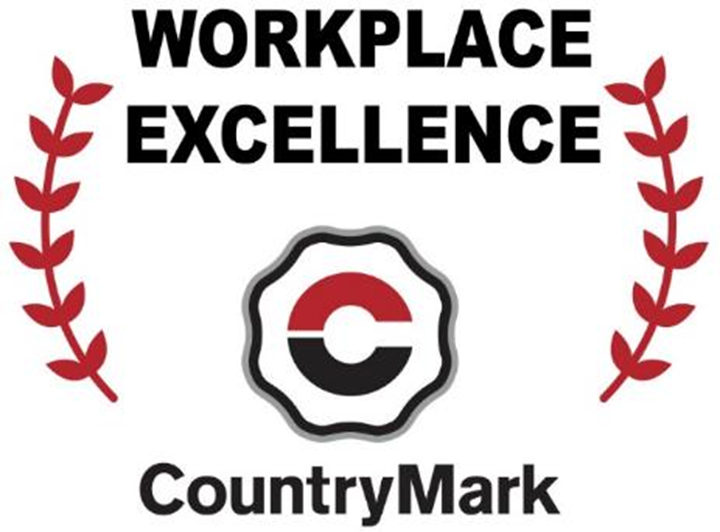 4
Striving to meet our Values
Refining Operations
Regulatory Compliance
Work Management
Reliability Engineering
Supply Chain
Safety
Safety
Yield Accounting
Human Resources
Finance & Accounting
Project Management
Quality
Marketing
Product Distribution
Management Systems
Information Technology
Strategy & Optimization
Division Order
Supply
Turnaround Management
Crude Gathering
Equipment & Lubes
Production
Excellence, Quality, Improvement, Innovation, Integrity, & Reliability
5
Refining PSM Management of Change
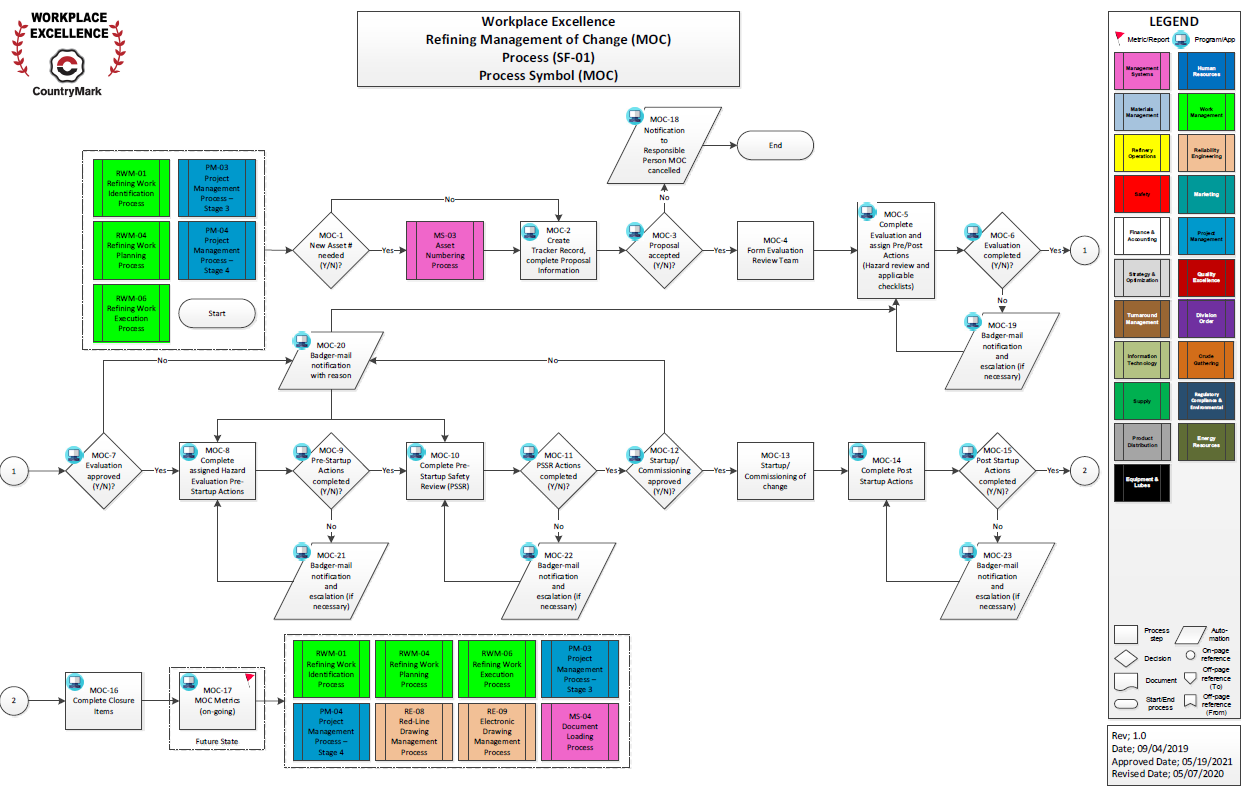 6
Process Compliance
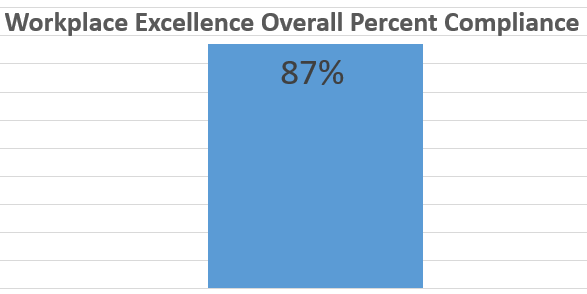 7
Workplace Excellence Library
Workplace Excellence Home
8